2017년 교과목 이수체계 / 식품공학전공
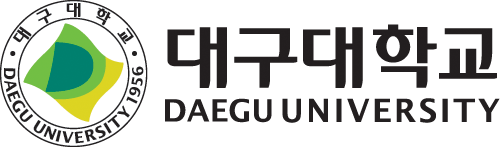 전공선택
계열기초
전공필수
1
학
년
1

2
기초화학
식품학
물리화학
식품과건강
식품공학의이해
생활과미생물
2
학
년
1

2
식품미생물학
유기화학
식품재료학
식품가공학및실험
공학설계입문
식품가공학
식품화학
양조학
식품공학(1)
식품가공저장학
식품미생물학및실험
식품저장학
3
학
년
1

2
식품공학(2)
식품위생학
식품위해성평가
생화학(1)
실험통계학
발효공학
식품화학및실험
식품분석
식품위생법규
생화학(2)
농업교육론
기능성식품학
식품위생학및실험
식품공정분석
1

2
4
학
년
기기분석학
식품위생관리
농업교재연구및지도법
식품품질관리
발효효소공학
식품개발및공정설계
HACCP및식품안전
미생물학적식품품질관리
이화학적식품품질관리
식품GMP및품질관리
기능성식품가공및개발
농업논리및논술
식품공학세미나
식품신제품개발
식품기준규격
천연물화학
기능성식품개발